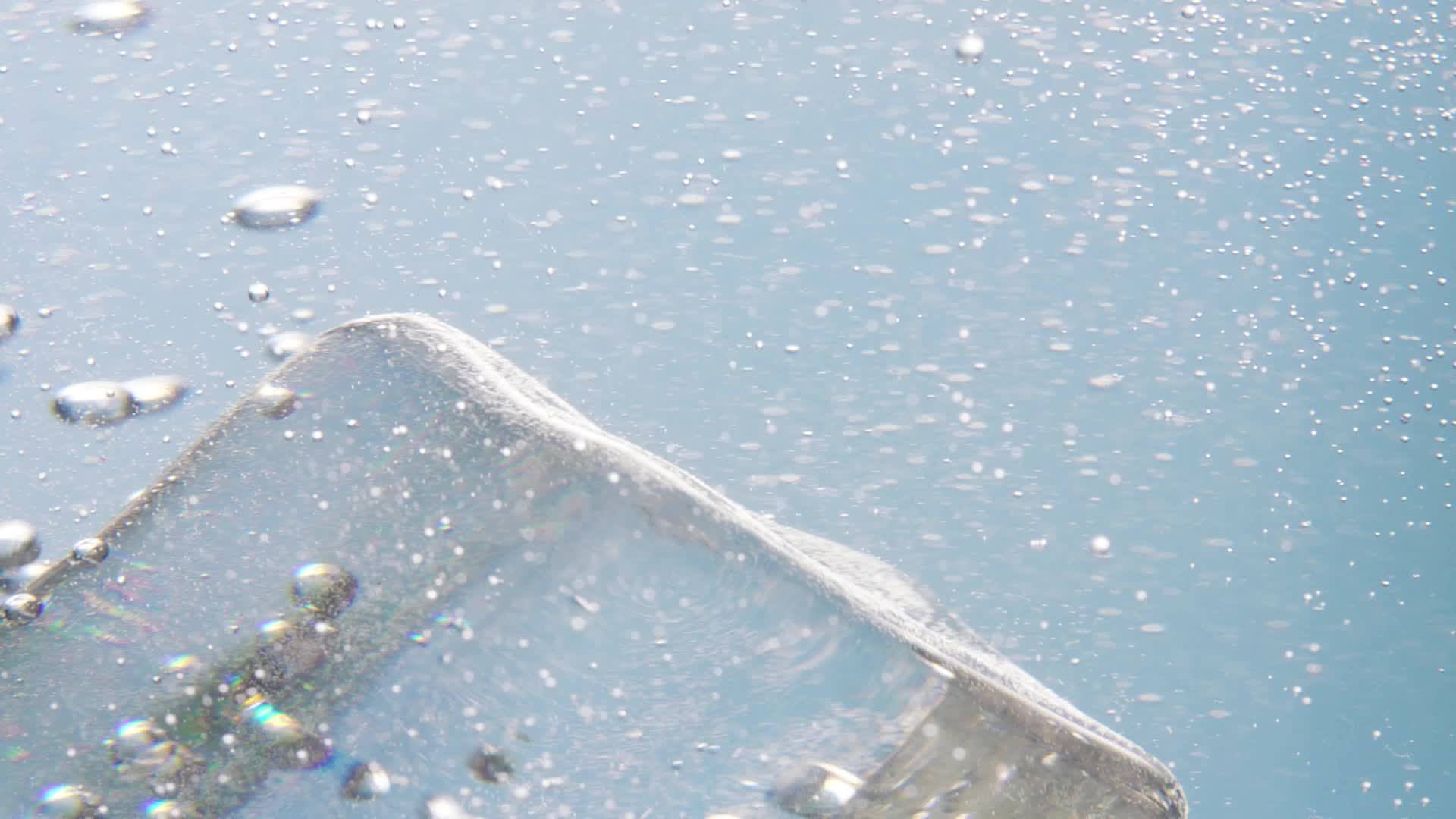 The Water Treatment / Hygiene Industry & Their Adoption of Technology
Rob Nicoll B.Sc. (Hons), MoIDFellow of WMS
[Speaker Notes: Rob will be focusing on the water treatment and hygiene industry, which is responsible for conditioning manufacturing process water, cooling water, steam and heating water, whilst also overseeing water safety management. Worth c$89bn worldwide, he will review how suppliers and clients are collaborating to bring innovation to a demanding market but is the development of people in the sector and their training keeping pace?

The FM sector is increasingly coming under pressure to deliver high quality services, whilst newly deployed technology is shining a bright light on poor quality work, tardy delivery and inaccurate reporting. Compliance is key. Mashing together different IT systems, such as CAFM, LIMS, IOT and Asset Management is gaining pace but will the water treatment and hygiene industry keep up? And where can AI be used to improve water management and predict system failures but the regulators need to key up.]
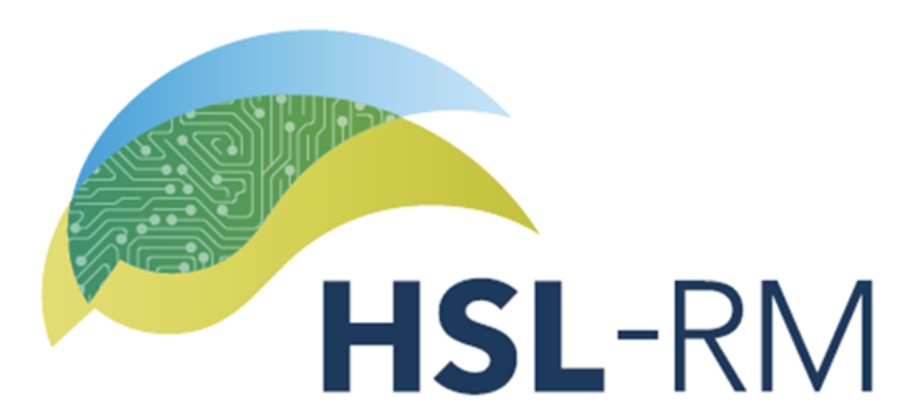 About Rob
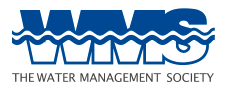 Fellow of the Water Management Society – who have asked me to talk here today
Founder of Zeta Compliance Services and ZetaSafe 
Currently the Technology Director at HSL Compliance, Commercial Director at Virtual Helpdesk, founder of  Pocket Data and Innovation Director at Oxford Innovation Spaces
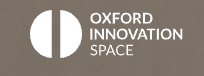 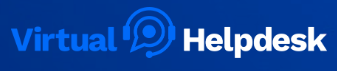 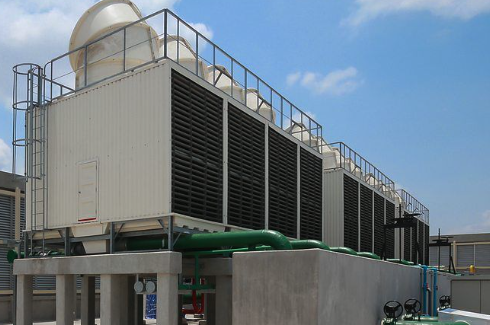 What is water treatment and water hygiene?
Water treatment 
Conditioning water so that it is suitable for the manufacturing process
Evaporative cooling water
Steam production
Chilled water 
Heating water  i.e. LTHW
Water hygiene industry oversees water safety, typically:
Legionella management - everywhere
Pseudomonas management – specifically healthcare
Potable water quality – private water supplies
Combined it tis estimated to be worth c$89bn worldwide
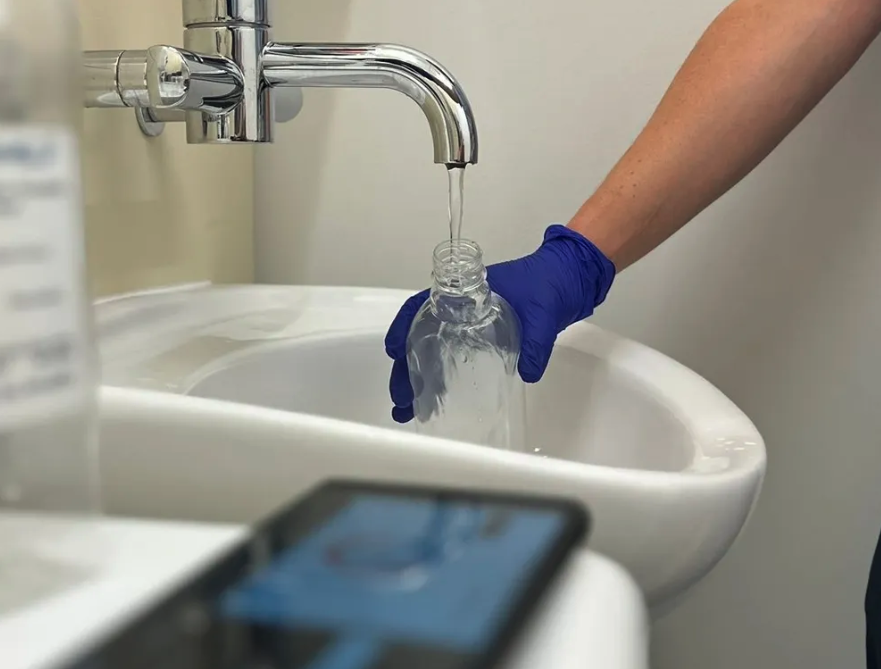 What I will cover today
What are the issues around delivering high quality work?
Timeliness – completing daily, weekly and monthly tasks as specified is a major problem for the water treatment and hygiene industry.

Issues include:
Recruitment
Retention
Geography
Service delivery – a thorough understanding of the subject matter is not as ‘inherent’ as it once was.
Issues include:
Limited and poor training
A lack of skills
Tolerance – clients equally do not have the time to support contractors, and  they work within increasingly tight timescales and budgets.
Issues include:
Time
Draconian contracts
Budgets
Trends - shining the light
FM providers are under pressure to ensure that all the work that they are contractually responsible for is completed, on time and to the right standard.
Speciality contractors, water companies, are struggling with these totally virtuous standards.
CAFM – water technicians increasingly being challenged to complete their work using these systems
Asset Management Software – the clients of FM companies may not have ‘full’ access to the CAFM service, but they often have access to these systems
LIMS – these laboratory run services also shed further light on the ‘compliance process’
Are there any green shots / collaboration?
This is not new technology…
Remote Monitoring – temperatures, meters, corrosion rates
Asset Management / CAFM Integration 
Sample Management 
Corrosion Rates
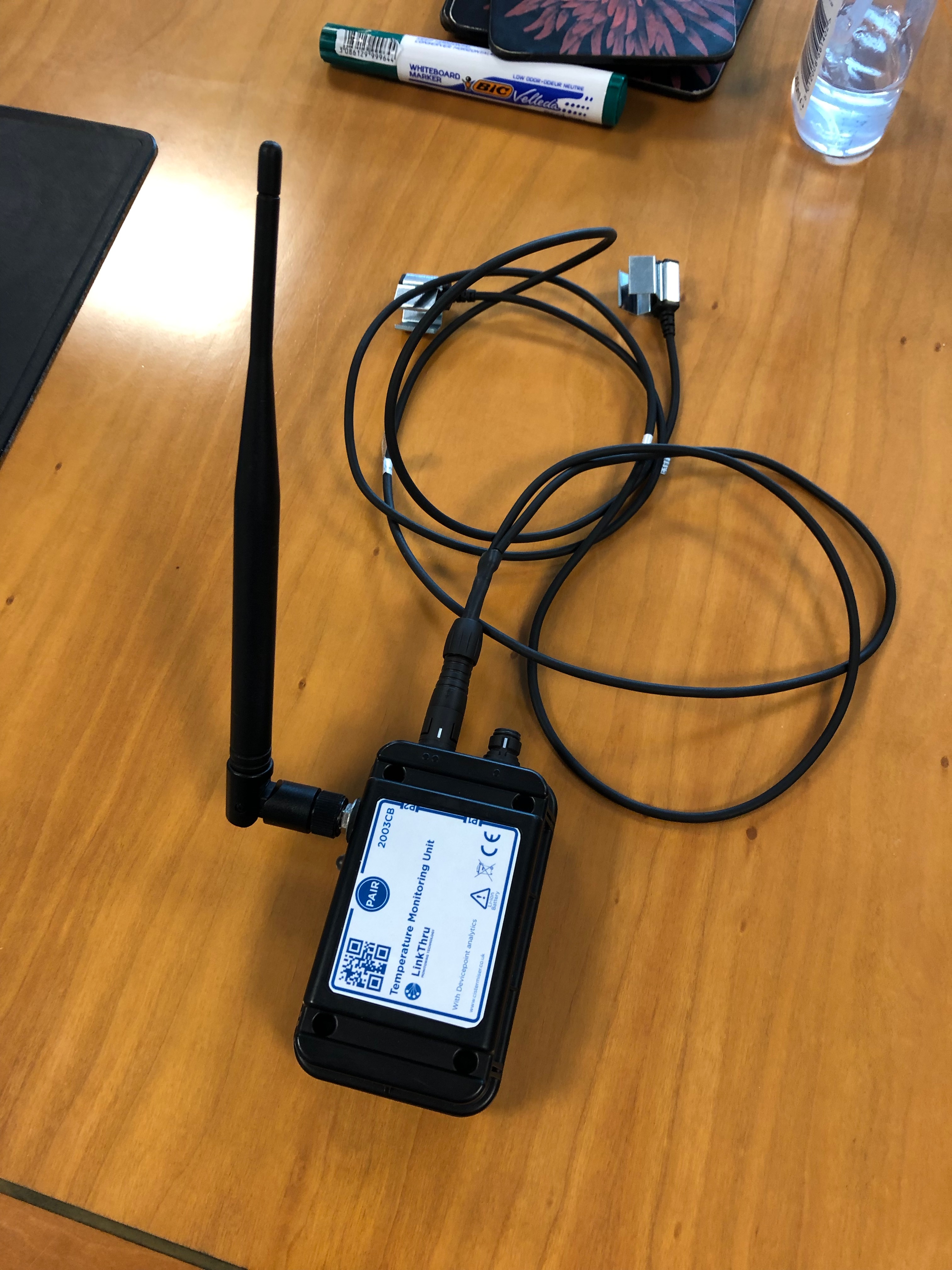 Remote Monitoring (IOT)
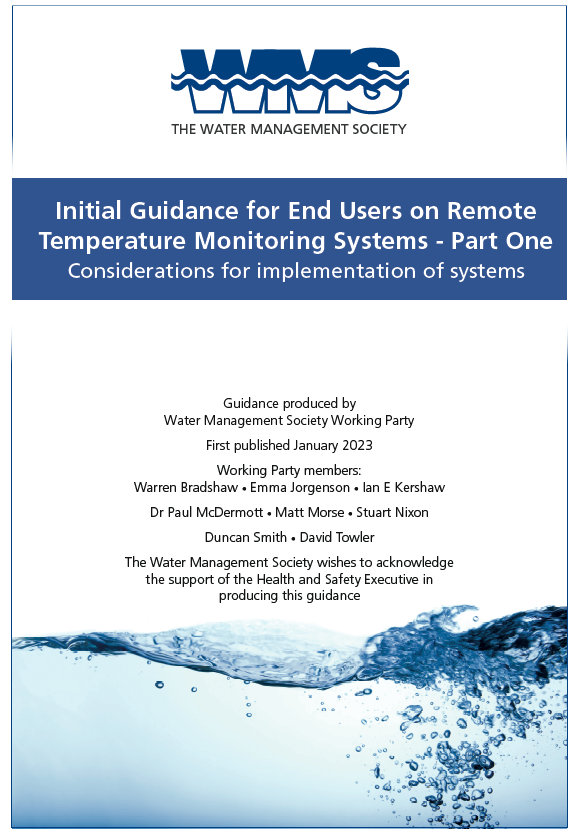 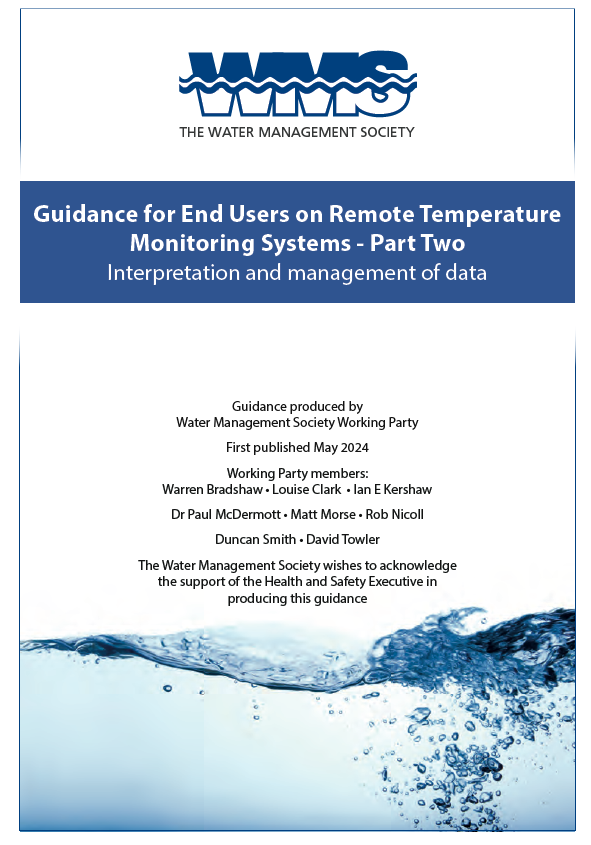 Typical Remote Monitoring System Architecture
Remote Monitoring (IOT)
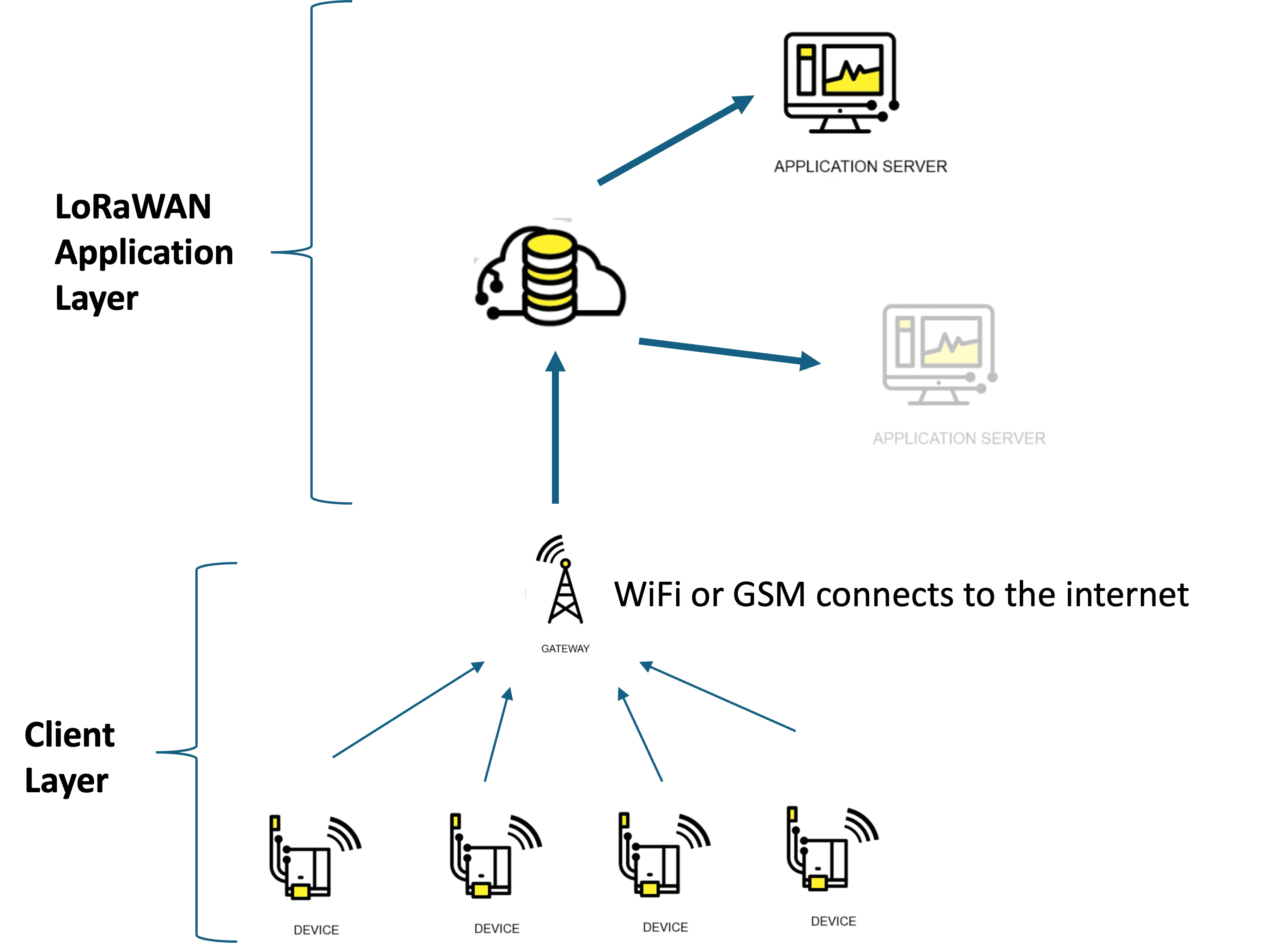 Sensors on Pipes
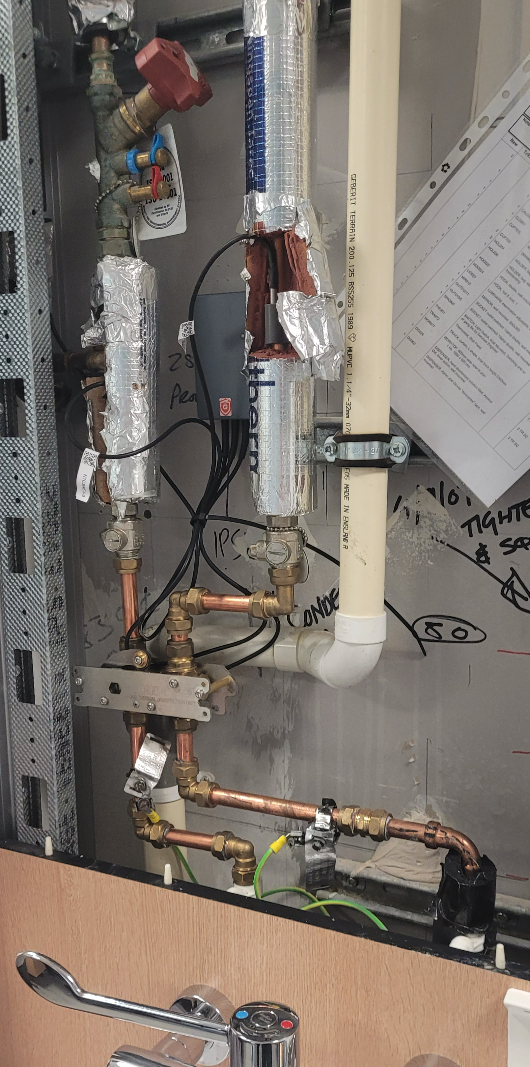 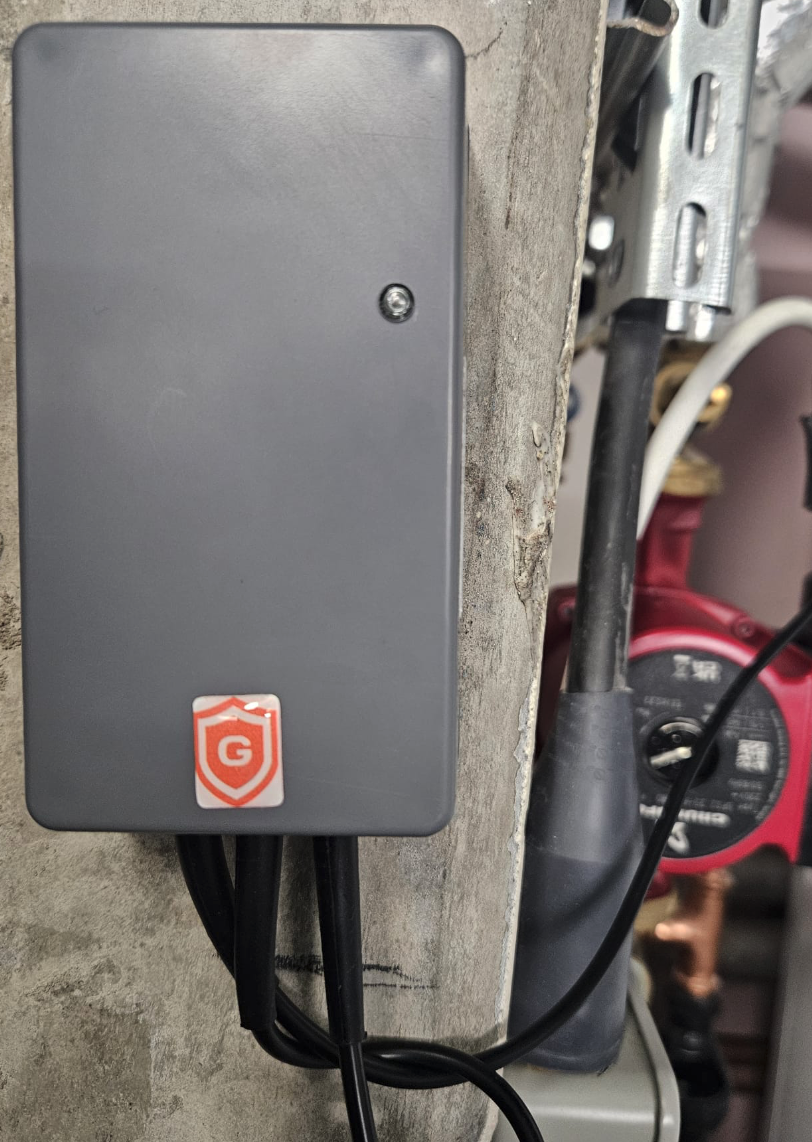 Node collecting data
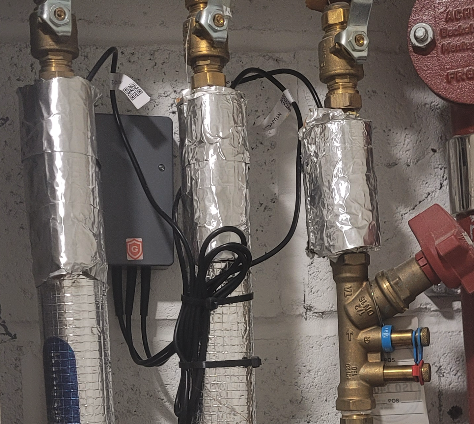 What does this all allow you to do? Essentially replace 2 in 3 visits to site per annum with IT and reduce your field staff requirements.
Remote Monitoring (IOT)
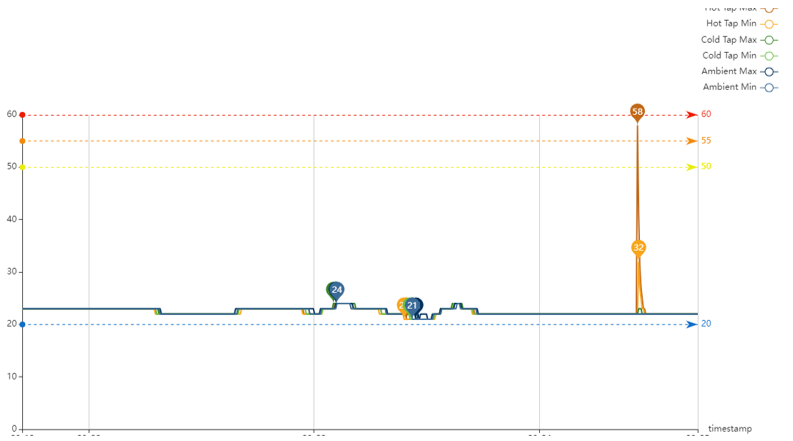 Well Used Asset
Underused Asset
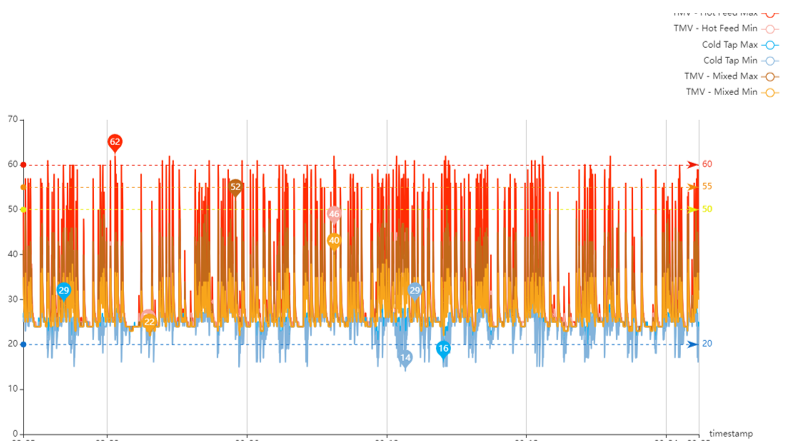 Remote Monitoring (IOT)
Hot Water Outages
TMV Failure
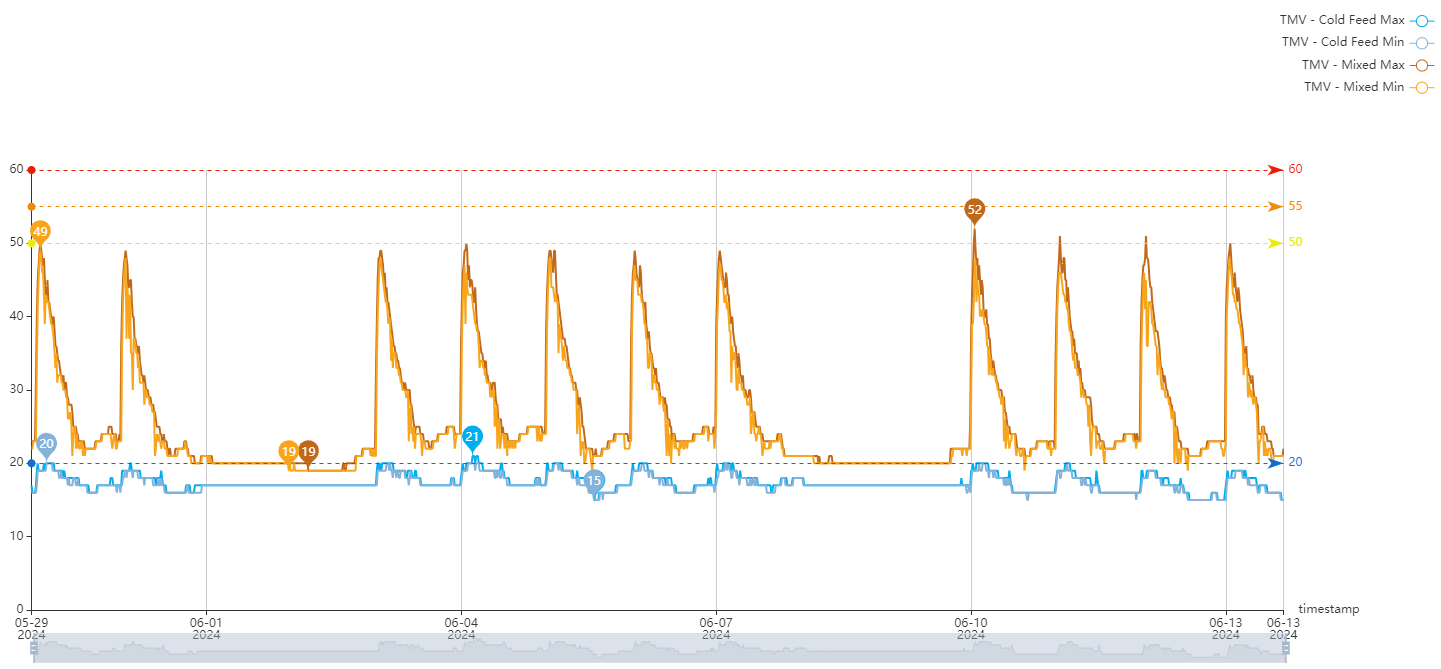 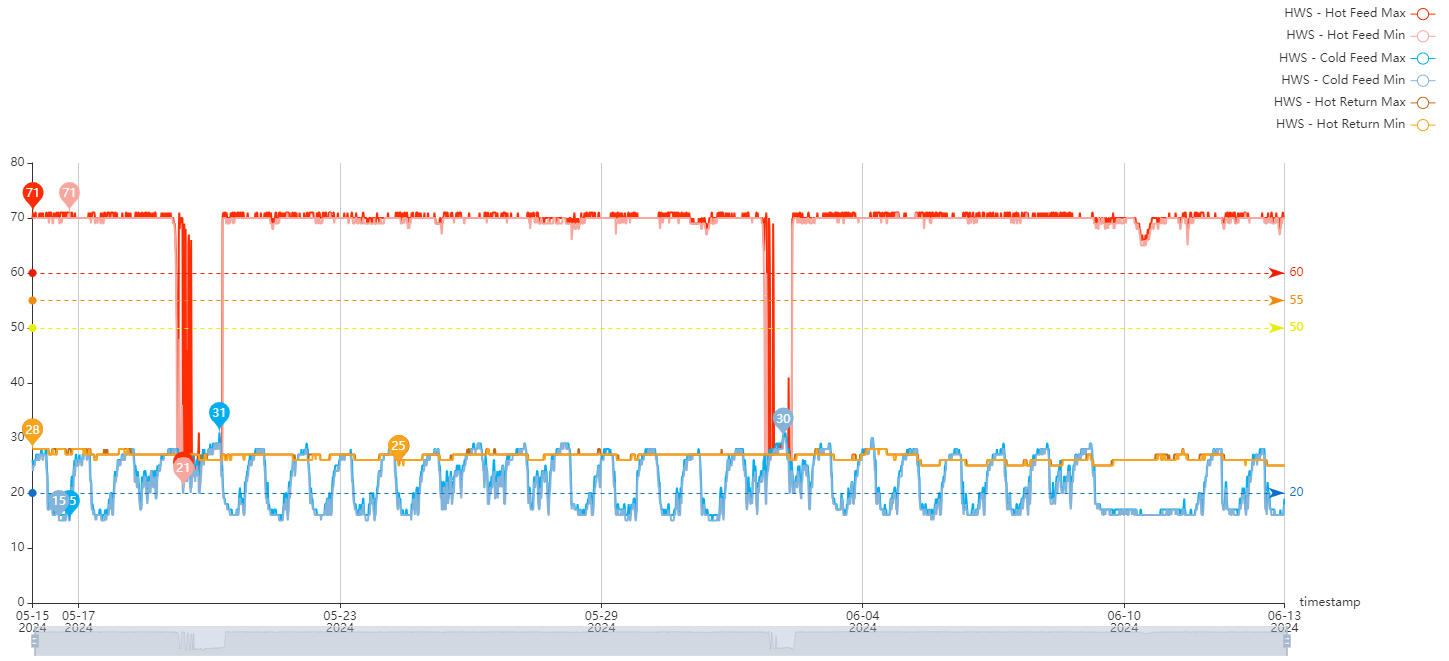 Remote Monitoring (IOT)
Asset History
Sharing and Acting on Data
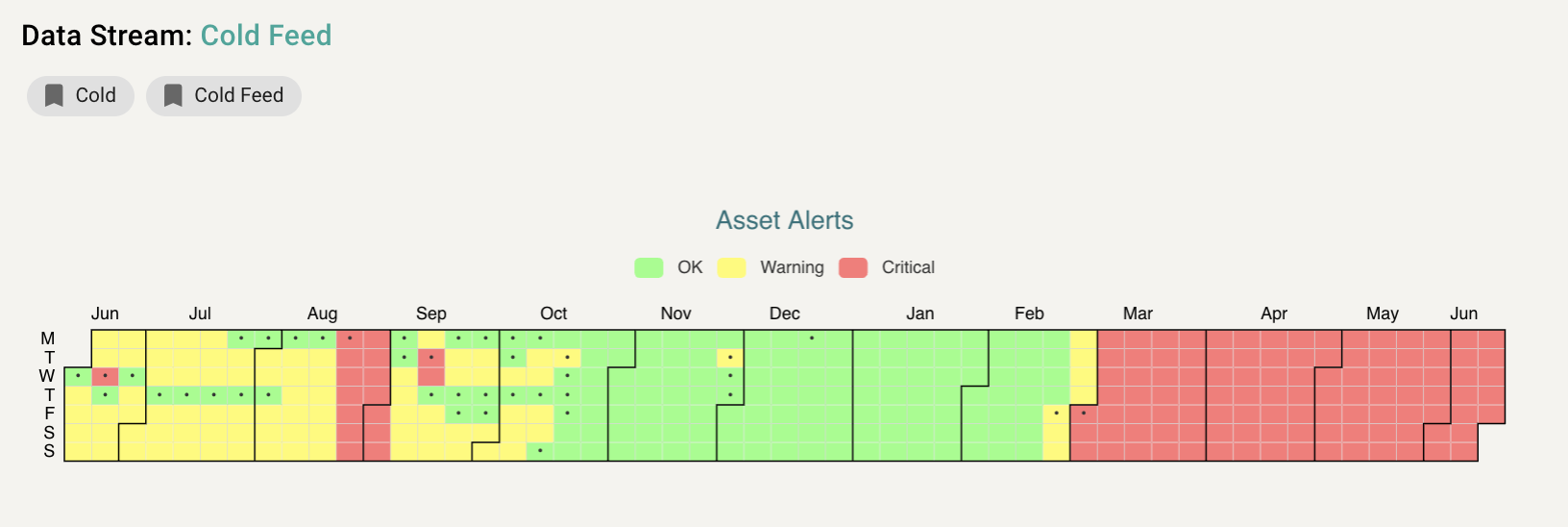 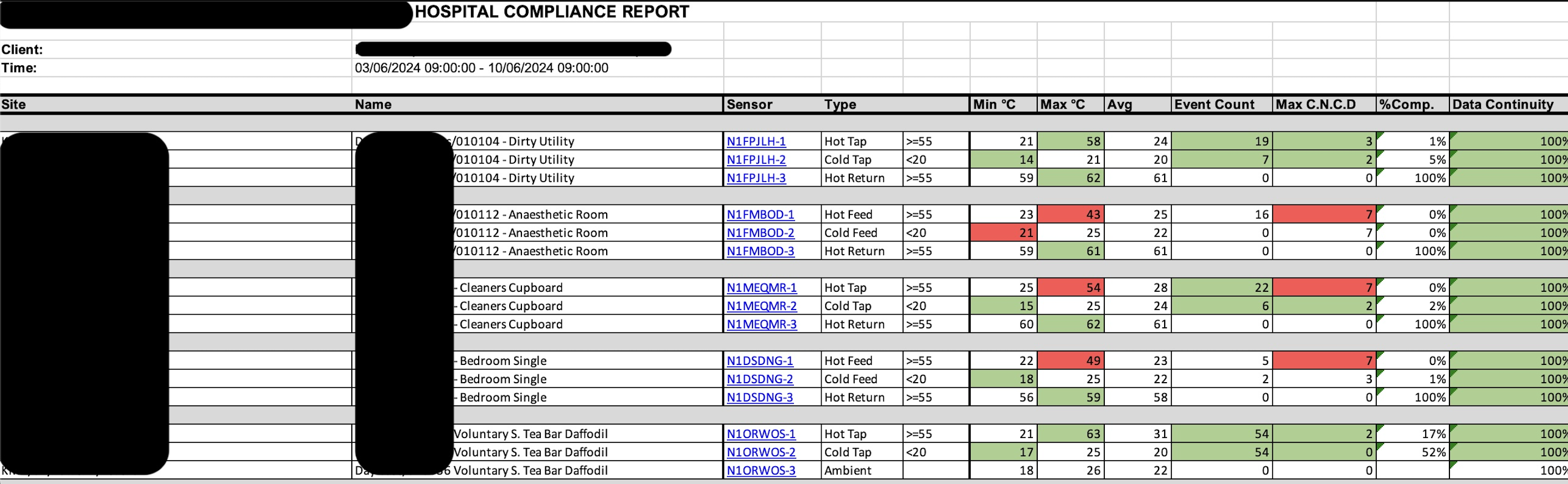 Asset Management
CAFM
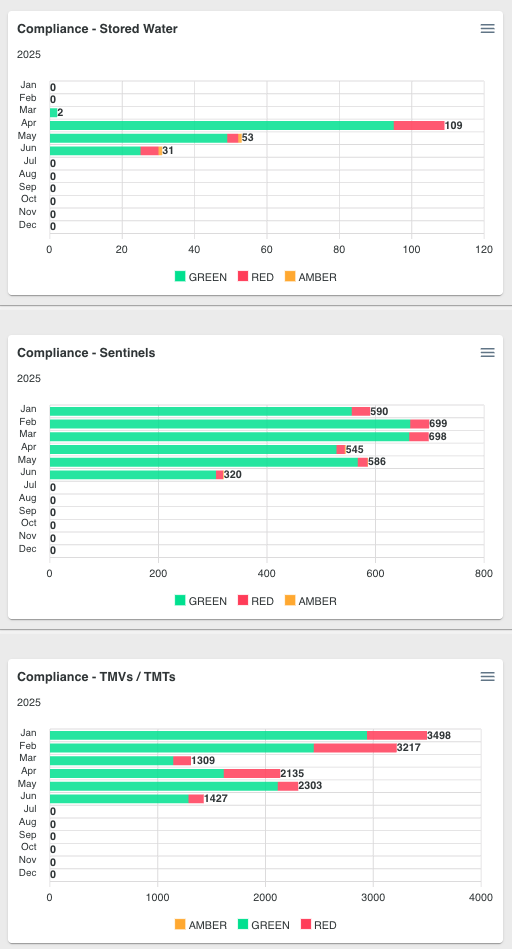 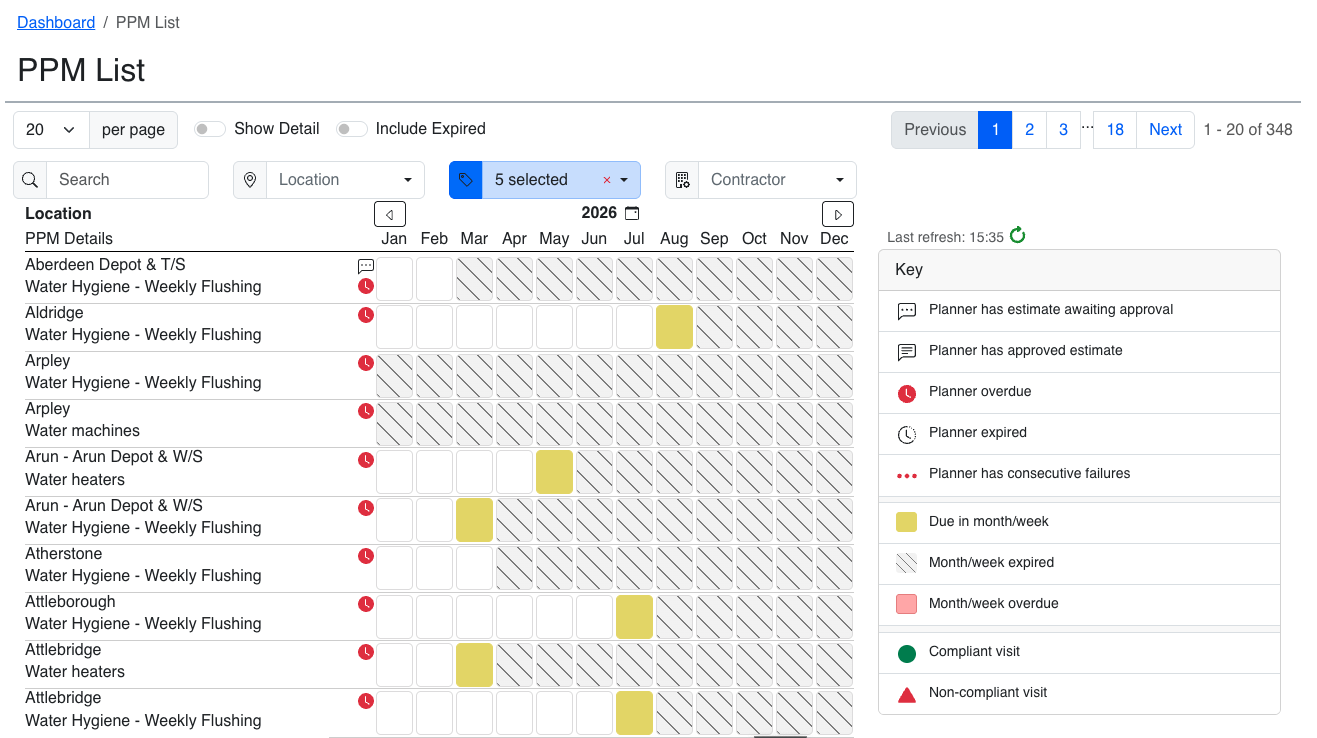 Non-compliance results need to be resolved by send to a helpdesk
Completed work needs to update the Asset Compliance software
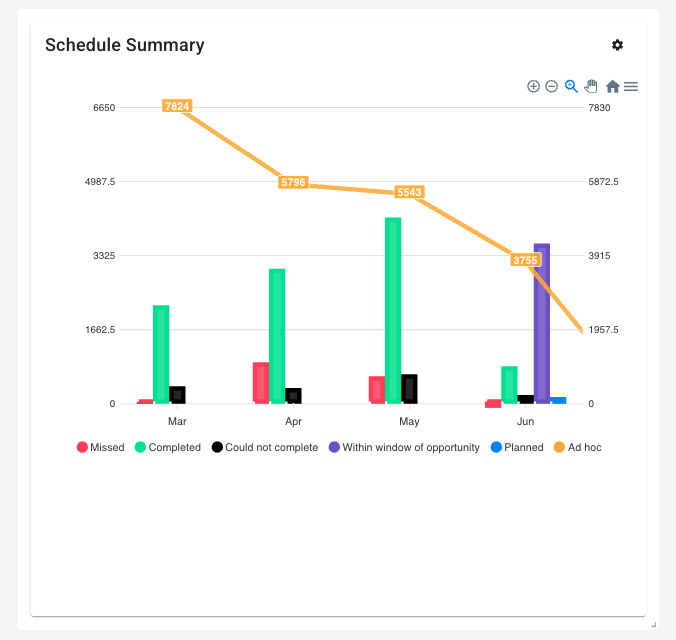 CAFM and Asset Management are two sides of the same coin, one deals with jobs to people, while the other deals with the compliance on an asset.
IOT and Sample Data ‘Mashed Up’
Sample Management
Flushing events and current temperature trends available within the same platform
Future actions planned
Clear record of results, actions, and  alerts
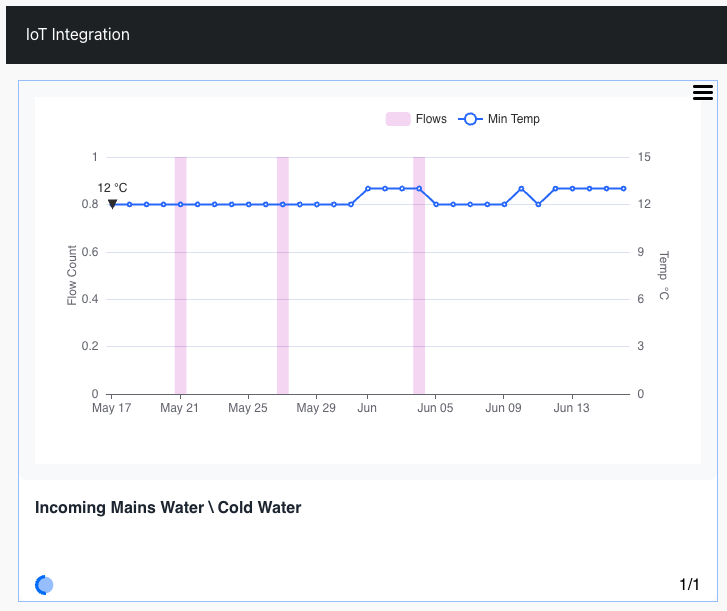 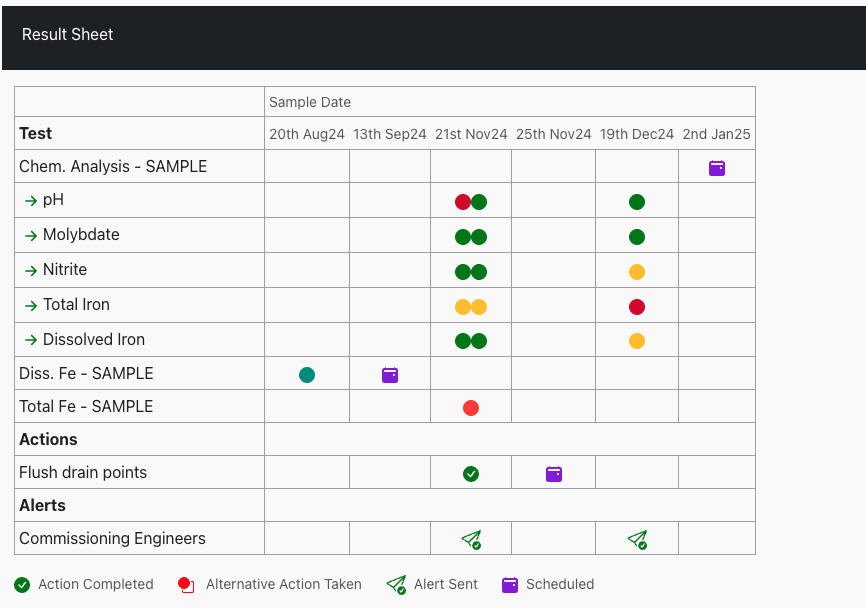 Better and quicker decisions are being made…
Corrosion Management
Closed Systems
Closed systems have been the poor relation of steam production and cooling systems but now at PFI projects start to look their contracts there is a new sense purpose about their management.
Corrosion rates monitored in real time
Technology is playing its part and providing real-time data to support the local teams and central compliance managers an eye on what is going on.
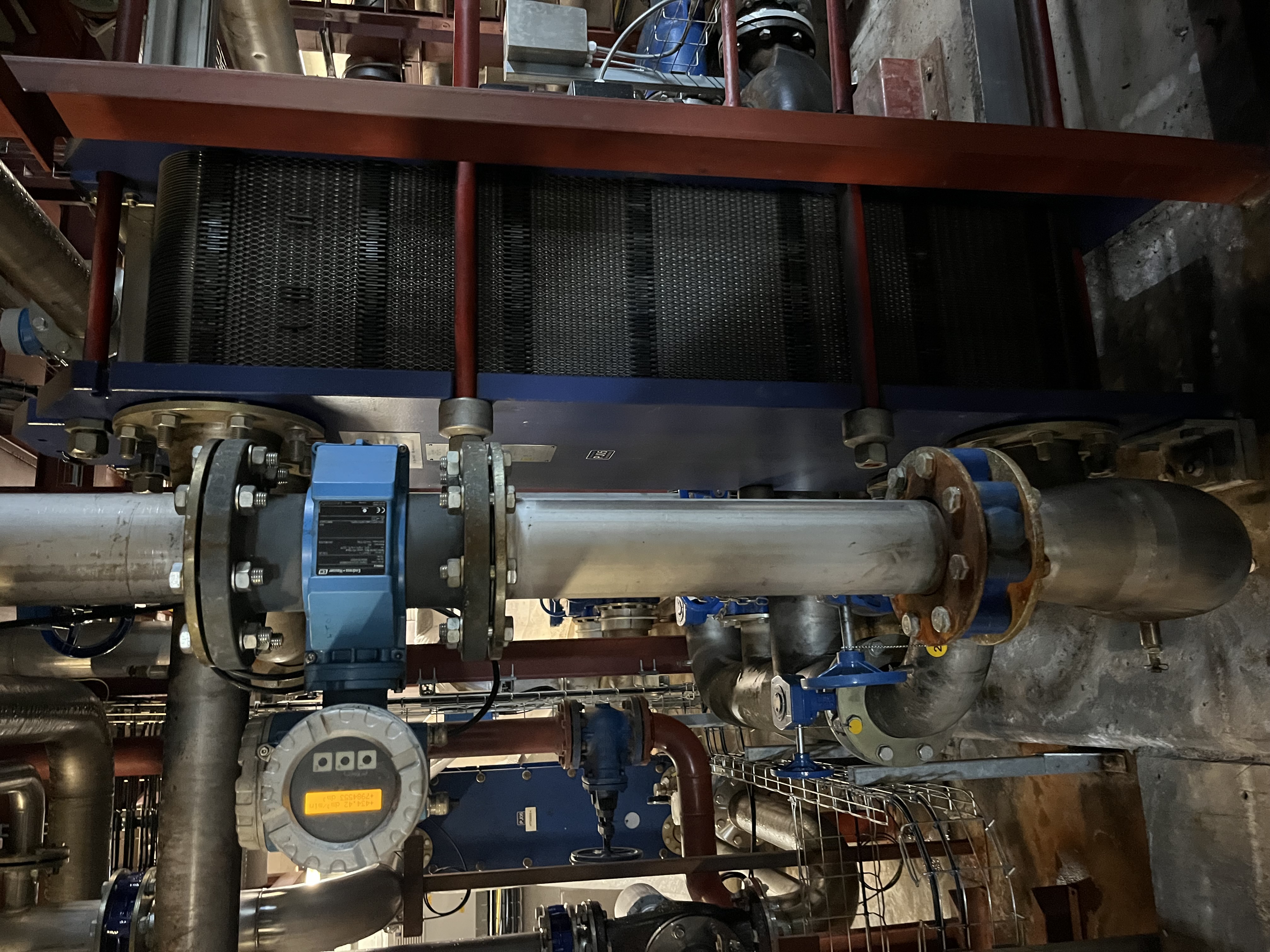 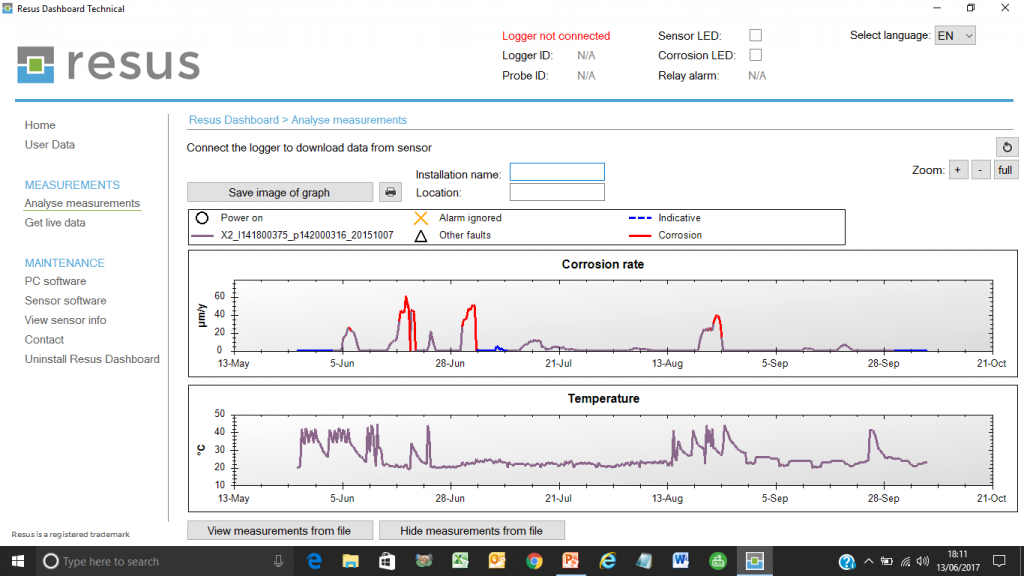 Better and quicker decisions are being made…
Will it change?
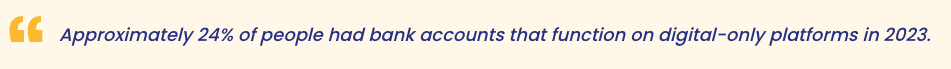 Technology is now getting more widely used in the water safety industry and pushed by the Facilities Industry in healthcare. 
Elsewhere, take up is slow and achieved when driven necessity, i.e. the prison service.
The price of kit needs to come down, that is assured as much as the cost of employment if technicians will go up.
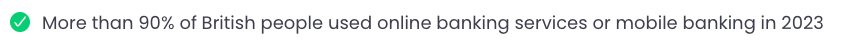 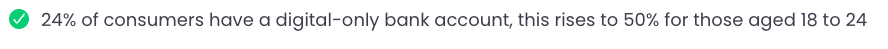 More collaboration is welcome and indeed essential if carbon targets are to be met…
Source Compare Banks (www.comparebanks.co.uk)
Thank you for listening
Acknowledgements:
Water Management Society
HSL Compliance
HSL – RM (Plexus)
Sample Hub ™
REACT
Virtual Helpdesk